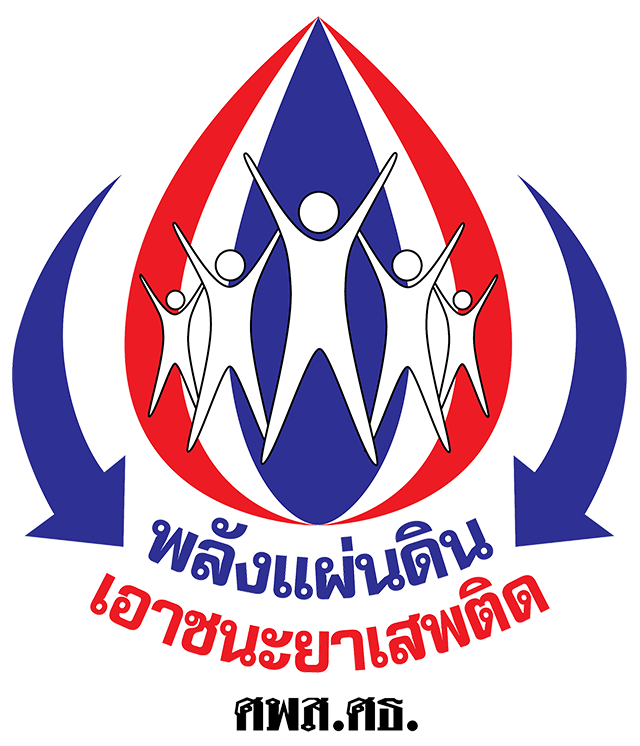 นโยบายการป้องกันและแก้ไขปัญหายาเสพติดในสถานศึกษา
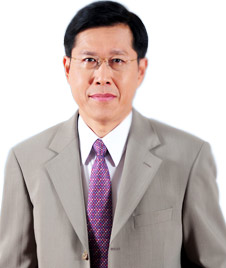 นายพงศ์เทพ  เทพกาญจนา รัฐมนตรีว่าการกระทรวงศึกษาธิการประกาศกระทรวงศึกษาธิการ ลงวันที่ ๖ ธันวาคม ๒๕๕๕
นโยบายการป้องกันและแก้ไขปัญหายาเสพติดในสถานศึกษา (ต่อ 1)
นายพงศ์เทพ  เทพกาญจนา รัฐมนตรีว่าการกระทรวงศึกษาธิการ
นำนโยบายการป้องกันและแก้ไขปัญหายาเสพติด ไปสู่การปฏิบัติ จัดทำแผนปฏิบัติการครอบคลุม และการมีส่วนร่วมหน่วยงานต่างๆ
ต้องให้ความสำคัญและมีจิตสำนึกร่วมกัน ปกป้อง คุ้มครอง                ดูแลช่วยเหลือนักเรียน ไม่ให้ไปเกี่ยวข้อง
ส่งเสริม สนับสนุนการจัดกิจกรรมป้องกันและเฝ้าระวังปัญหา                   ยาเสพติด เช่น TO BE NUMBER ONE/กิจกรรมเชิงสร้างสรรค์/ค่ายคุณธรรม ลูกเสือเนตรนารีป้องกันยาเสพติด กีฬา สภานักเรียน ฯลฯ
นโยบายการป้องกันและแก้ไขปัญหายาเสพติดในสถานศึกษา (ต่อ 2)
นายพงศ์เทพ  เทพกาญจนา รัฐมนตรีว่าการกระทรวงศึกษาธิการ
ให้ความรู้ เสริมสร้างจิตสำนึก ทักษะชีวิต ภูมิคุ้มกันต่อต้านยาเสพติด และอบายมุข จัดระบบการดูแลช่วยเหลือนักเรียน
จัดระบบการดำเนินงาน ๕ มาตรการ ตามโครงการสถานศึกษาสีขาว ปลอดยาเสพติด คือ ป้องกัน ค้นหา รักษา เฝ้าระวัง บริหารจัดการ
กลยุทธ์ ๔ ต้อง ๒ ไม่ คือ สถานศึกษาต้องมี      มียุทธศาสตร์   มีแผนงาน     มีระบบข้อมูล    มีเครือข่าย      ไม่ปกปิดข้อมูล      ไม่ไล่ออก
นโยบายการป้องกันและแก้ไขปัญหายาเสพติดในสถานศึกษา (ต่อ 3)
นายพงศ์เทพ  เทพกาญจนา รัฐมนตรีว่าการกระทรวงศึกษาธิการ
ผู้บริหารทุกระดับ อำนวยการ กำกับ ติดตามและประเมินผล
มาตรการเสริมแรงให้แก่ผู้รับผิดชอบด้านยาเสพติดดีเด่น ด้วยการ  ยกย่องชมเชย มอบโล่ เกียรติบัตร             เลื่อนขั้นเงินเดือนกรณีพิเศษ
มาตรการลงโทษบุคลากรที่ไปเกี่ยวข้องกับยาเสพติด ให้ออกจากราชการ และเพิกถอนใบประกอบวิชาชีพครู
นโยบายการป้องกันและแก้ไขปัญหายาเสพติดในสถานศึกษา
แนวทางปฏิบัติการดำเนินงานป้องกันและแก้ไขปัญหายาเสพติดในสถานศึกษาคำสั่งกระทรวงศึกษาธิการ ที่ สป ๑๖/๒๕๕๖ สั่ง ณ วันที่ ๙ มกราคม ๒๕๕๖
กลไกและคณะกรรมการฯ ๓ ระดับ
ศูนย์อำนวยการพลังแผ่นดินเอาชนะยาเสพติดกระทรวงศึกษาธิการตั้งอยู่ที่สำนักงานปลัดกระทรวงศึกษาธิการ
ศูนย์อำนวยการป้องกันและแก้ไขปัญหายาเสพติดในสถานศึกษาจังหวัด     ตั้งอยู่ สพป. เขต ๑ ทุกจังหวัด
ศูนย์ปฎิบัติการป้องกันและแก้ไขปัญหายาเสพติดโรงเรียนตั้งอยู่ สถานศึกษาทุกแห่ง
นโยบายการป้องกันและแก้ไขปัญหายาเสพติดในสถานศึกษา
แนวทางปฏิบัติการดำเนินงานป้องกันและแก้ไขปัญหายาเสพติดในสถานศึกษาคำสั่งกระทรวงศึกษาธิการ ที่ สป ๑๖/๒๕๕๖ สั่ง ณ วันที่ ๙ มกราคม ๒๕๕๖
หน่วยงานและสถานศึกษา แต่งตั้งคณะทำงาน ดำเนินการ ๕ มาตรการ
มาตรการป้องกัน  สถานศึกษาจัดกิจกรรมสร้างสรรค์ตามกลุ่มสนใจเสริมสร้างความตระหนัก ปลูกจิตสำนึก กิจกรรมหลัก TO BE NUMBER ONE
มาตรการค้นหา  สถานศึกษาจัดระบบการคัดกรอง จำแนกกลุ่ม นร.๕ กลุ่ม ปลอด/เสี่ยง/เสพ/ติด/ค้า  กิจกรรมหลัก ห้องเรียนสีขาว
มาตรการรักษา สถานศึกษาจัดระบบการส่งต่อกลุ่มเสพ/ติด เข้าบำบัดในระบบสมัครใจ จิตสังคมบำบัด/ค่ายปรับเปลี่ยนพฤติกรรมกิจกรรมหลัก ลูกเสือต้านยาเสพติด
นโยบายการป้องกันและแก้ไขปัญหายาเสพติดในสถานศึกษา (ต่อ)
แนวทางปฏิบัติการดำเนินงานป้องกันและแก้ไขปัญหายาเสพติดในสถานศึกษาคำสั่งกระทรวงศึกษาธิการ ที่ สป ๑๖/๒๕๕๖ สั่ง ณ วันที่ ๙ มกราคม ๒๕๕๖
มาตรการเฝ้าระวัง สถานศึกษา จัดให้มี นร.แกนนำ/ครูแกนนำระบบการดูแลช่วยเหลือนักเรียน/จัดระเบียบพื้นที่เสี่ยง กิจกรรมหลัก ตำรวจประสานสถานศึกษา ๑ ตำรวจ ๑ สถานศึกษา
มาตรการบริหารจัดการ มีการแต่งตั้งคณะกรรมการดำเนินงาน กำหนดนโยบาย ยุทธศาสตร์ แผนปฏิบัติการ อำนวยการ กำกับ ติดตาม ประเมินผล สรุปรายงานต้นสังกัด ประสานงานทุกภาคส่วน
นโยบายการป้องกันและแก้ไขปัญหายาเสพติดในสถานศึกษา (ต่อ)
แนวทางปฏิบัติการดำเนินงานป้องกันและแก้ไขปัญหายาเสพติดในสถานศึกษาคำสั่งกระทรวงศึกษาธิการ ที่ สป ๑๖/๒๕๕๖ สั่ง ณ วันที่ ๙ มกราคม ๒๕๕๖
องค์กรหลักและหน่วยงานในระดับจังหวัด พิจารณาสถานศึกษาจัดตั้งเป็นศูนย์เรียนรู้สถานศึกษาสีขาว ปลอดยาเสพติดและอบายมุข๑ อำเภอ ๑ ศูนย์การเรียนรู้ ใช้เป็นแหล่งเรียนรู้
สถานศึกษา มอบหมาย ครูแกนนำ นักเรียนแกนนำ สัดส่วน ๑ : ๕ คนตามโครงการห้องเรียนสีขาว เพื่อดูแลช่วยเหลือนักเรียน
การรายงานผล สถานศึกษารายงานผลคัดกรองฯ สภาพการใช้สารภาคเรียนที่ ๑ วันที่ ๓๐ มิถุนายน และภาคเรียนที่ ๒ วันที่ ๓๐ พฤศจิกายน
หน่วยงานในส่วนกลางและภูมิภาค สรุปรายงาน ๔ ครั้งต่อปี
เป้าหมาย การป้องกันและแก้ไขปัญหายาเสพติดในสถานศึกษา
แผนงานที่ ๓ แผนการสร้างภูมิคุ้มกันและป้องกันยาเสพติดในสถานศึกษา
เป้าหมายของแผน๑.ป้องกันเยาวชนก่อนเสี่ยง สร้างภูมิคุ้มกัน ป.๕ และ ป.๖ ทุกคน๒.โรงเรียนป้องกันยาเสพติด (ขยายโอกาส/มัธยมศึกษา/อาชีวศึกษา/อุดมศึกษา    ทุกสังกัด) มีกระบวนการป้องกัน เฝ้าระวังและแก้ไขปัญหายาเสพติด
ตัวชี้วัดความสำเร็จ๑.ร้อยละ ๘๐ นร.ป.๕, ป.๖ ได้รับการสร้างเสริมภูมิคุ้มกันยาเสพติด๒.ร้อยละ ๘๐ ของโรงเรียนเป้าหมาย(ทุกแห่ง) มีกระบวนการเสริมสร้าง      กิจกรรมป้องกัน เฝ้าระวังยาเสพติดในสถานศึกษา
๓.โรงเรียนประถมศึกษามีกิจกรรมสร้างเสริมภูมิคุ้มกัน ใน นร ป.๕ และ ป.๖    ตามเกณฑ์ที่กำหนด๔.โรงเรียนขยายโอกาส มัธยม อาชีว อุดมศึกษา มีการจัดกิจกรรมป้องกัน   เฝ้าระวังยาเสพติดตามเกณฑ์ที่กำหนด
การป้องกันและแก้ไขปัญหายาเสพติดในสถานศึกษา
เกณฑ์พิจารณาคุณภาพดำเนินงานการป้องกันและแก้ไขปัญหายาเสพติด ๒๕๕๖
๑.การสร้างภูมิคุ้มกันยาเสพติดให้นักเรียนชั้น ป.๕ และ ป.๖    หมายถึง การสร้างเสริมทักษะชีวิตเพื่อการป้องกันยาเสพติดรูปแบบที่ ๑  จัดให้มีวิทยากรสอนทักษะชีวิตเพื่อการป้องกันยาเสพติด เช่น                 ครูพระสอนศีลธรรมเพื่อการป้องกันยาเสพติด (จ.ตาก ยังไม่มี)	      ครูสอนศาสนา / ครูตำรวจ D.A.R.E (จ.ตาก มีแต่ยังน้อย)    
	      ครูตำรวจ  ครูแกนนำ  หรือวิทยากร อื่นๆ
รูปแบบที่ ๒   จัดกิจกรรมเสริมสร้างทักษะชีวิตเพื่อการป้องกันยาเสพติด                 ที่หลากหลายอย่างต่อเนื่องและเป็นระบบ อย่างน้อย ๕ กิจกรรม คือ	      กิจกรรมลูกเสือ/เนตรนารี/ยุวกาชาด ต้านยาเสพติดศูนย์เพื่อนใจวัยรุ่น TO BE NUMBER ONE / กลุ่มเพื่อนที่ปรึกษา / สภานักเรียน / กิจกรรมเสริมสร้างคุณธรรมจริยธรรม / จิตอาสาบำเพ็ญประโยชน์ / ให้ความรู้ เกี่ยวกับยาเสพติด / ฝึกอาชีพ / ส่งเสริมทักษะการเรียนรู้ / กีฬานันทนาการ/ กิจกรรมที่เหมาะสมตามบริบท
การป้องกันและแก้ไขปัญหายาเสพติดในสถานศึกษา
เกณฑ์พิจารณาคุณภาพดำเนินงานการป้องกันและแก้ไขปัญหายาเสพติด ๒๕๕๖
๒.การจัดกิจกรรมป้องกัน เฝ้าระวังปัญหายาเสพติดในสถานศึกษา    หมายถึง การจัดกิจกรรมในโรงเรียนขยายโอกาสทางการศึกษา  อย่างน้อย ๔ กิจกรรม และต้องเป็นกิจกรรมสำคัญตามยุทธศาสตร์อย่างน้อย ๒ กิจกรรม คือ
กิจกรรมสำคัญตามยุทธศาสตร์พลังแผ่นดิน ๑๔ กิจกรรม
    ๑.มีวิทยากรเข้าสอน 	    ๒.จัด ตร.ประสาน ร.ร. 	    ๓.สำรวจค้นหาผู้เสพติด                                     ๔.จัดค่ายปรับเปลี่ยนพฤติกรรมกลุ่มเสี่ยง     ๕.จัดค่ายปรับเปลี่ยนพฤติกรรมกลุ่มเสพ    ๖.ทำจิตสังคมบำบัดในโรงเรียน           ๗.ส่งต่อผู้เสพ ผู้ติด บำบัดรักษา
การป้องกันและแก้ไขปัญหายาเสพติดในสถานศึกษา
เกณฑ์พิจารณาคุณภาพดำเนินงานการป้องกันและแก้ไขปัญหายาเสพติด ๒๕๕๖
๒.การจัดกิจกรรมป้องกัน เฝ้าระวังปัญหายาเสพติดในสถานศึกษา    หมายถึง การจัดกิจกรรมในโรงเรียนขยายโอกาสทางการศึกษา  อย่างน้อย ๔ กิจกรรม และต้องเป็นกิจกรรมสำคัญตามยุทธศาสตร์อย่างน้อย ๒ กิจกรรม คือ
กิจกรรมสำคัญตามยุทธศาสตร์พลังแผ่นดิน ๑๔ กิจกรรม (ต่อ)
    ๘.กิจกรรมลูกเสือ เนตรนารี ยุวกาชาด ต้านยาเสพติด     ๙.ศูนย์เพื่อนใจวัยรุ่น TO BE NUMBER ONE         ๑๐.สภานักเรียนต้านยาเสพติด     ๑๑.กิจกรรมหลังเลิกเรียน        ๑๒.สำรวจพื้นที่เสี่ยง/ปัจจัยเสี่ยง รอบสถานศึกษาในระยะ ๕๐๐ เมตร
    ๑๓.ตรวจเยี่ยม ตรวจตรา พื้นที่เสี่ยง  รอบสถานศึกษาในระยะ ๕๐๐ เมตร    ๑๔.ป้องกัน เฝ้าระวังปัญหายาเสพติดร่วมกับ หอพัก ร้านเกม
การป้องกันและแก้ไขปัญหายาเสพติดในสถานศึกษา
เกณฑ์พิจารณาคุณภาพดำเนินงานการป้องกันและแก้ไขปัญหายาเสพติด ๒๕๕๖
๒.การจัดกิจกรรมป้องกัน เฝ้าระวังปัญหายาเสพติดในสถานศึกษา    หมายถึง การจัดกิจกรรมในโรงเรียนขยายโอกาสทางการศึกษา  อย่างน้อย ๔ กิจกรรม และต้องเป็นกิจกรรมสำคัญตามยุทธศาสตร์อย่างน้อย ๒ กิจกรรม คือ
กิจกรรมทั่วไป ๔ กิจกรรม      ๑๕.มีนักเรียนแกนนำต่อต้านยาเสพติด      ๑๖.มีครูแกนนำที่รับผิดชอบงานยาเสพติด      ๑๗.มีเครือข่ายผู้ปกครองในสถานศึกษาและชุมชน      ๑๘.กลุ่มเพื่อนที่ปรึกษาเพื่อน      ๑๙.กิจกรรมช่วงปิดภาคเรียน
การป้องกันและแก้ไขปัญหายาเสพติดในสถานศึกษา
การดำเนินงานของโรงเรียน สังกัด สพป.ตาก เขต ๒
รายงานผลการดำเนินการของ 
*รายงานรายวัน (กลุ่มส่งเสริมฯ เป็นผู้กรอกข้อมูลให้)
*สำรวจสภาพการใช้สารเสพติดในสถานศึกษา ภาคเรียนละ ๑ ครั้ง
*สถานะความเข้มแข็งของสถานศึกษาด้านการป้องกันและแก้ไข    ปัญหายาเสพติด  ปลายภาคเรียนที่ ๑
*รายงานวันต่อต้านยาเสพติด  มิถุนายน ของทุกปี
*สำรวจพื้นที่เป้าหมาย ภาคเรียนละ ๑ ครั้ง*ประกวดบุคคล/สถานศึกษาดีเด่น ด้านการป้องกันและแก้ปัญหา    ยาเสพติด ปีการศึกษาละ ๑ ครั้ง